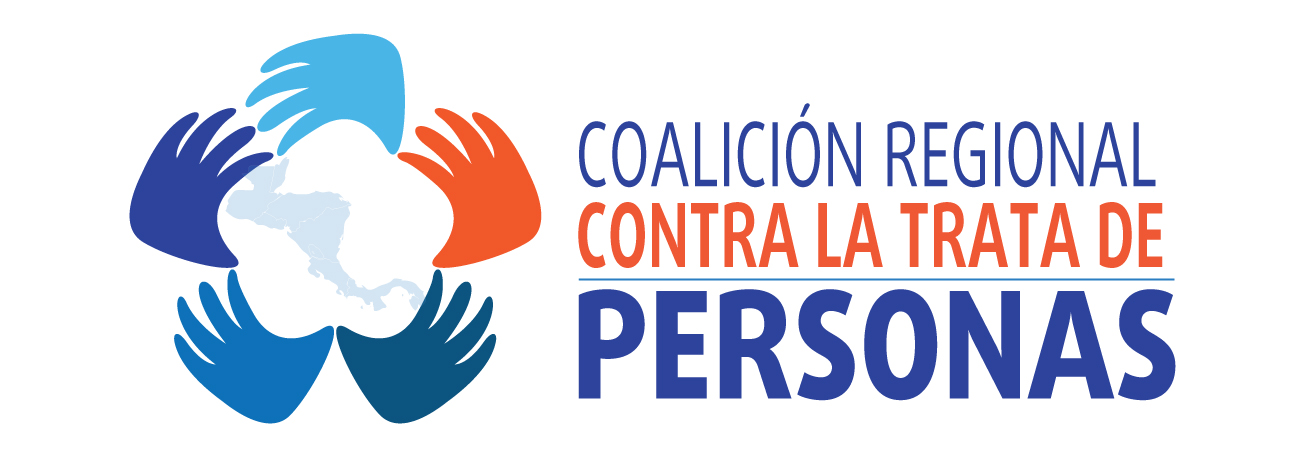 REGIONAL COALITION 
AGAINST TRAFFICKING IN 
PERSONS
Background
Operative Plan 2012-2013 approved;

Regional Guidelines to Strengthen Institutional Coordination to Combat Trafficking in Persons in Central America approved;

A space for participation in RCM obtained;

A campaign named “Los caminos de la vida no son siempre los que imaginas” (The paths of life are not always as you imagine) launched.
The logo of the Regional Coalition designed;

Mexico and the Dominican Republic incorporated as active members;

The topic of migrant smuggling included; 

Canada, Colombia, ECPAT, RNCOM and the United States adhered as observers.
Areas of WorkRegional Coalition/IADB/ECPAT
Advances
Advances
Regional Framework for Action
Key results from the most recent meetings
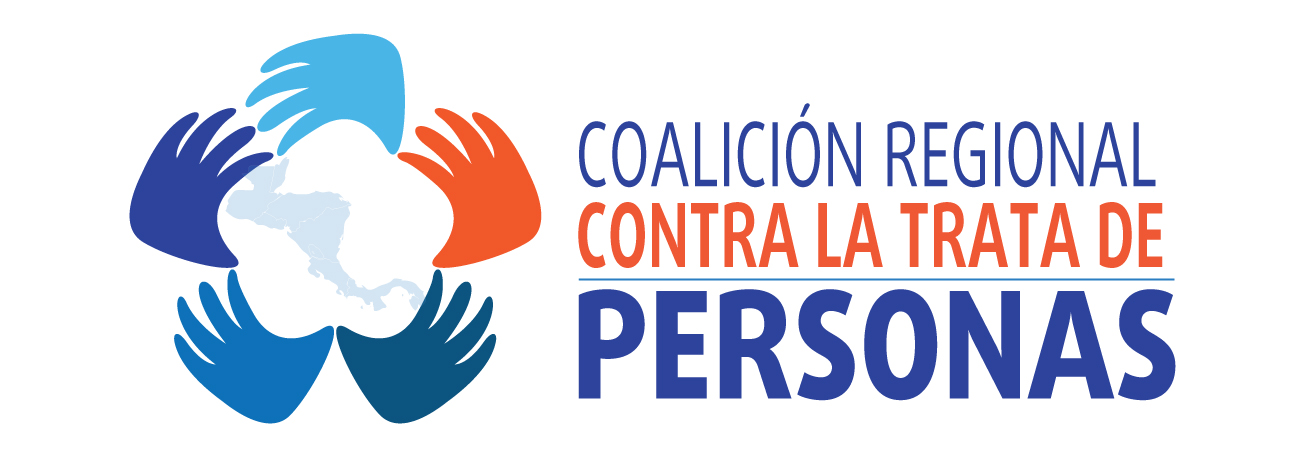 REGIONAL COALITION 
AGAINST TRAFFICKING IN 
PERSONS
Belize
Costa Rica
Dominican Republic
El Salvador
Guatemala
Honduras 
Mexico 
Nicaragua
Panama

coalicionregionaltrata@gmail.com